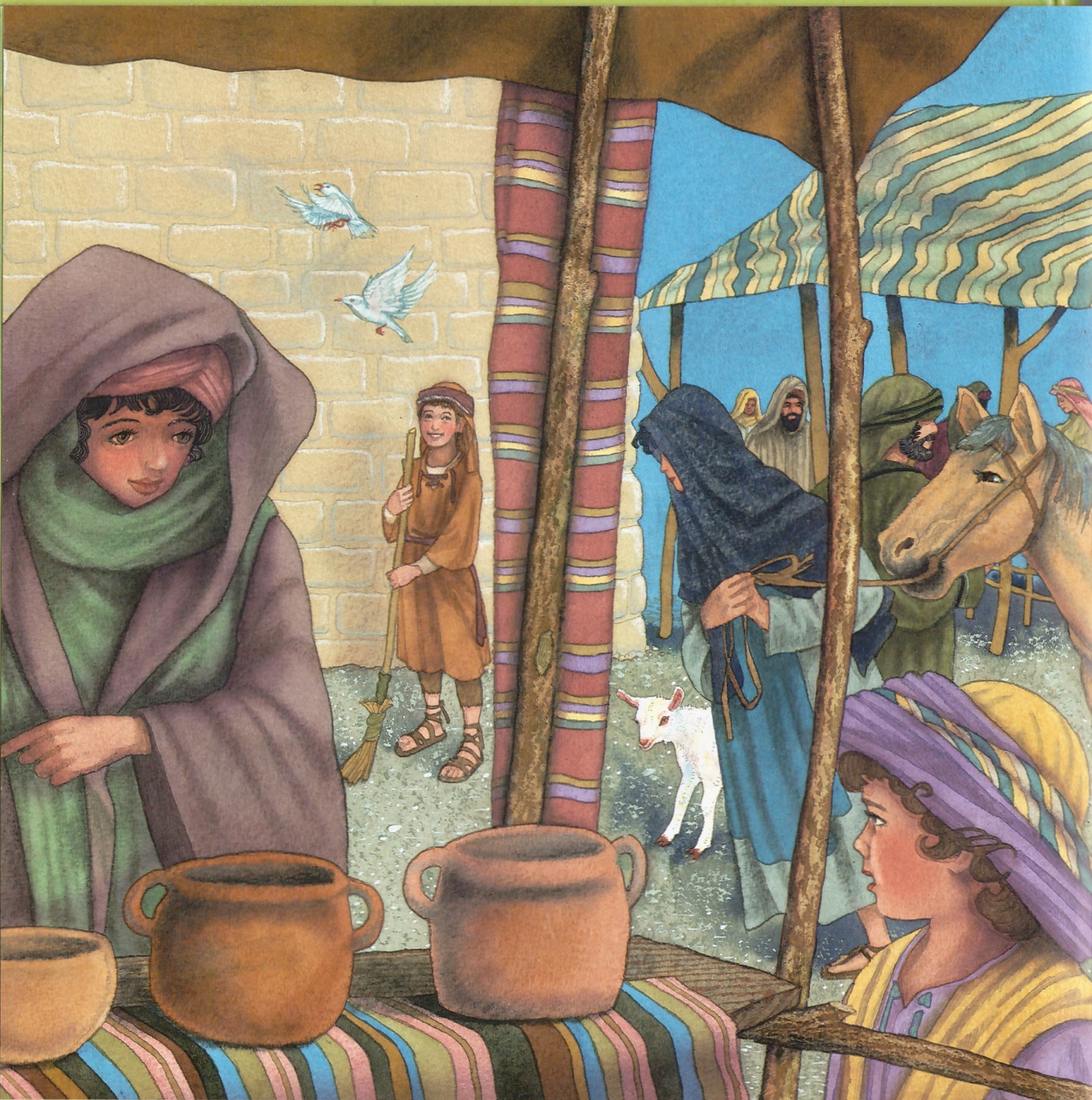 De schatkist van Benjamin
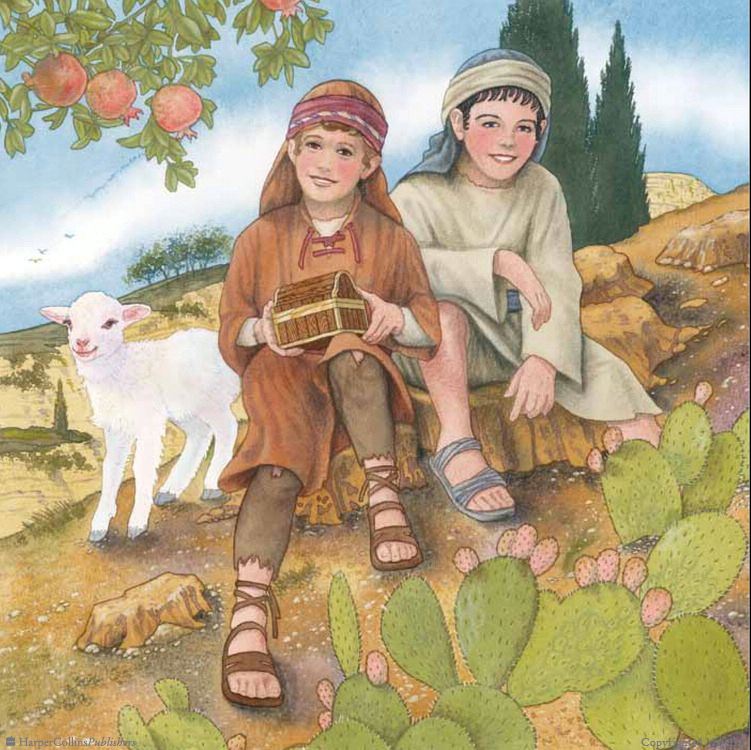 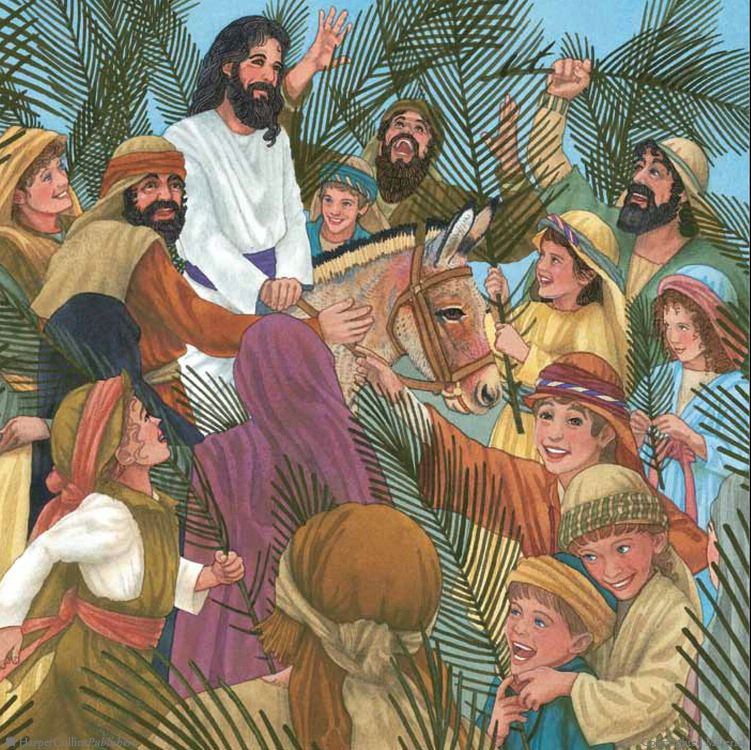 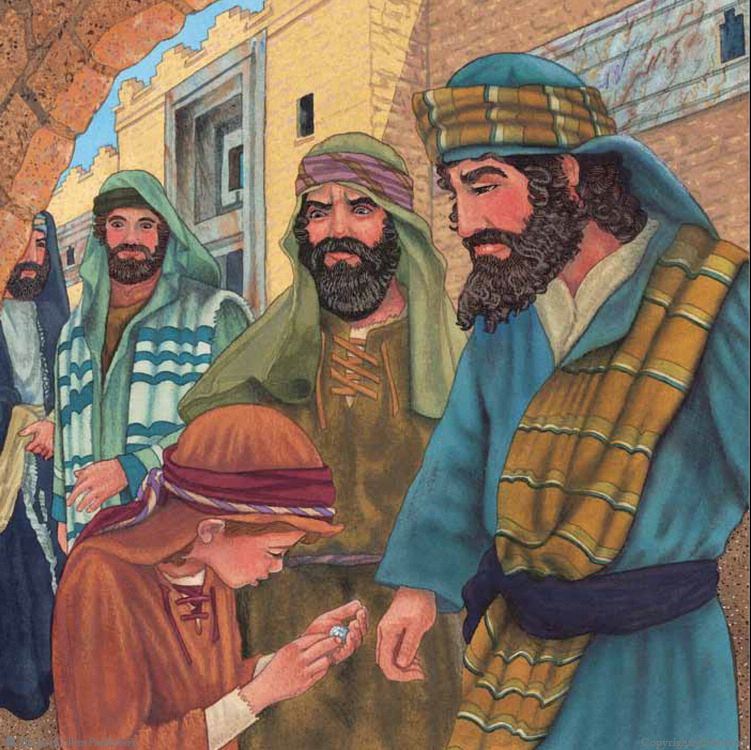 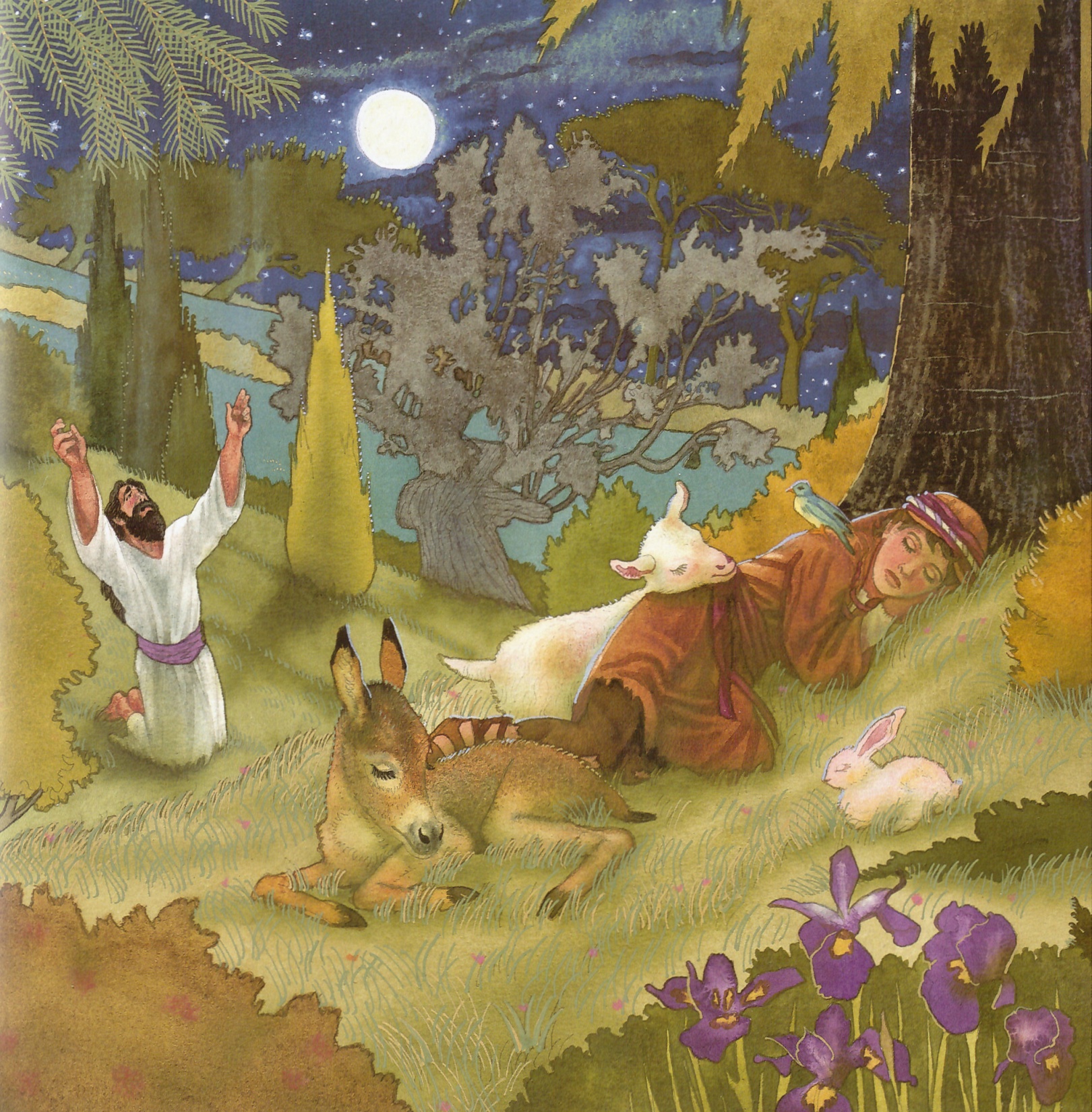 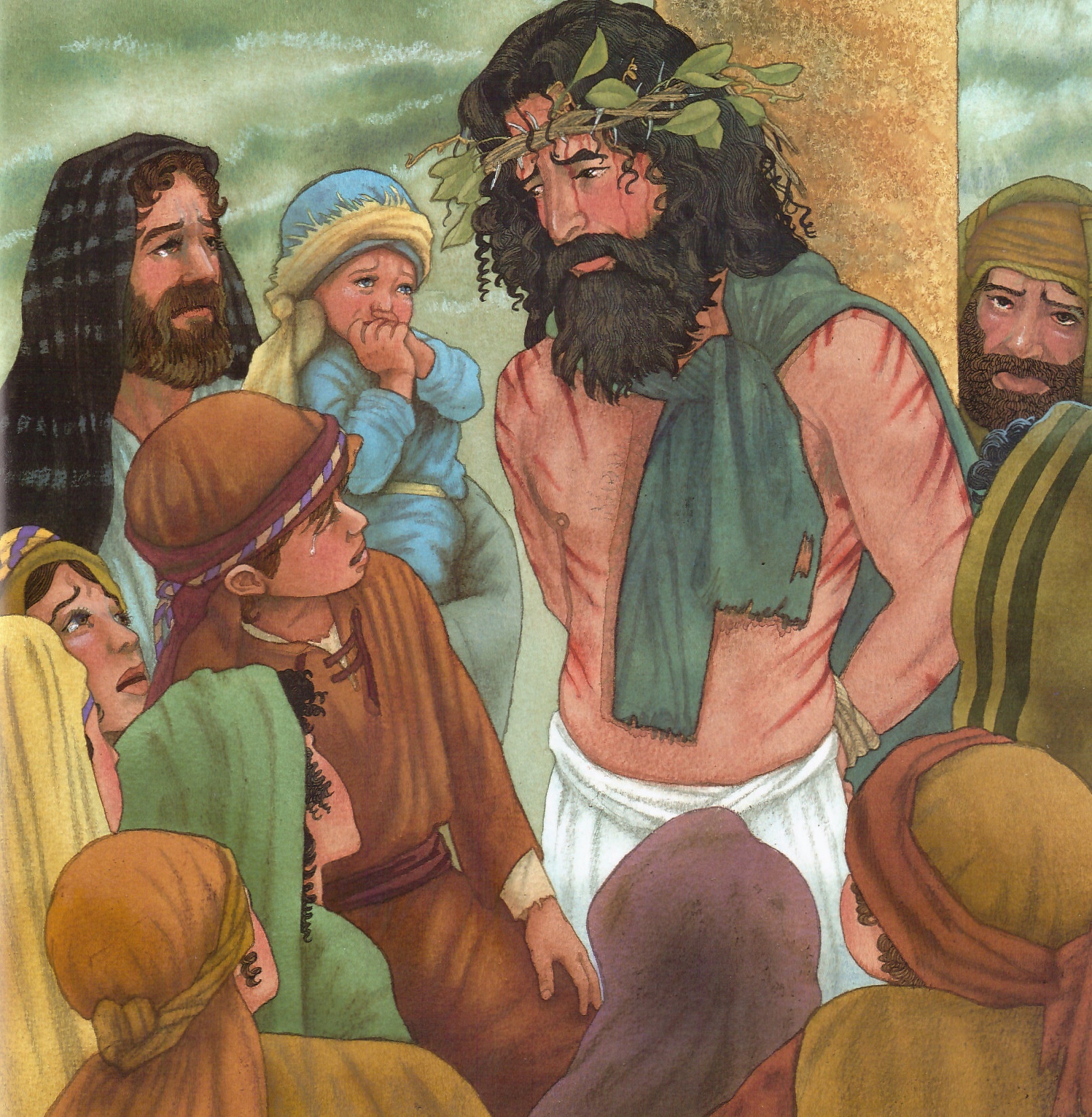 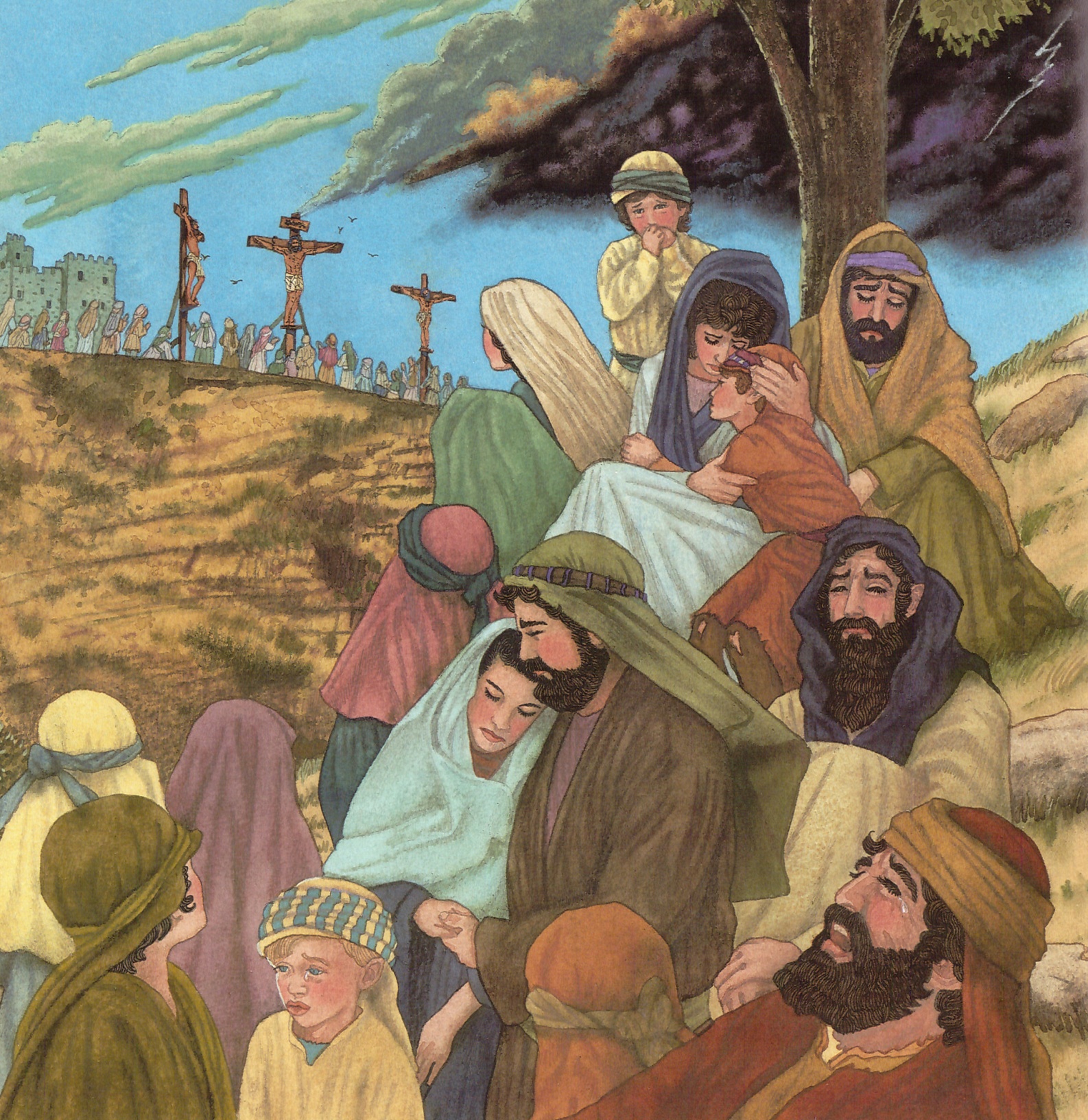 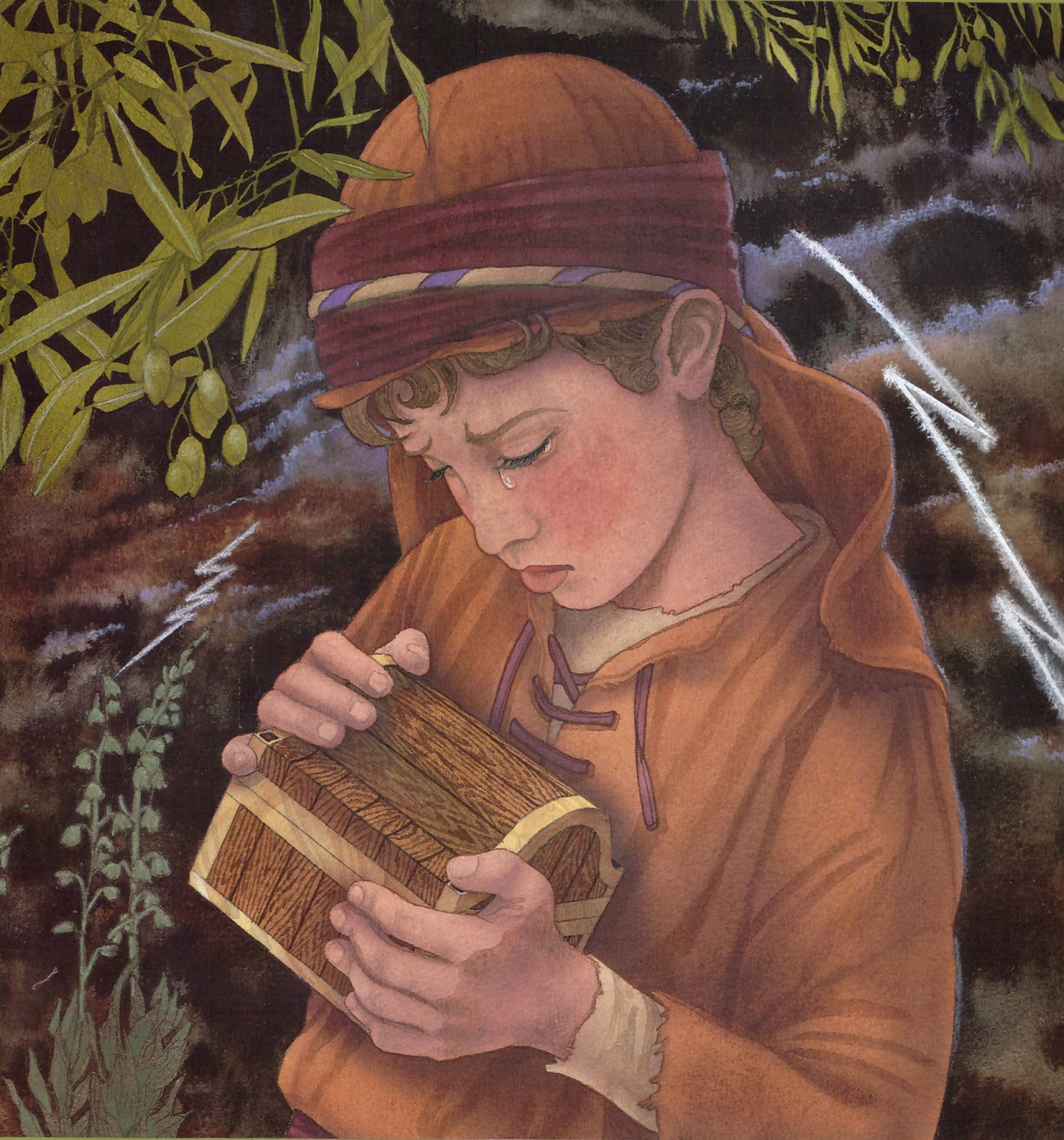 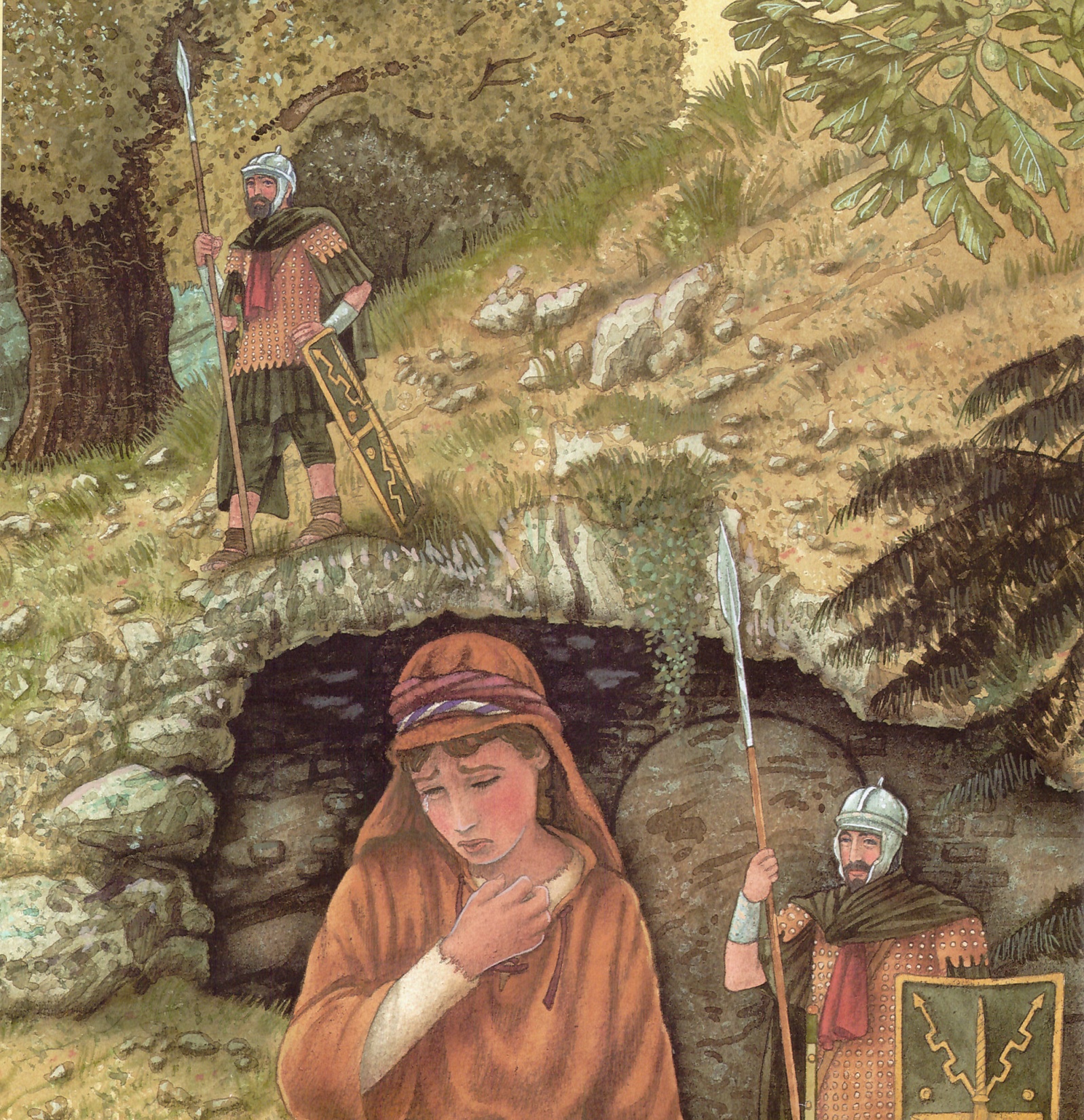 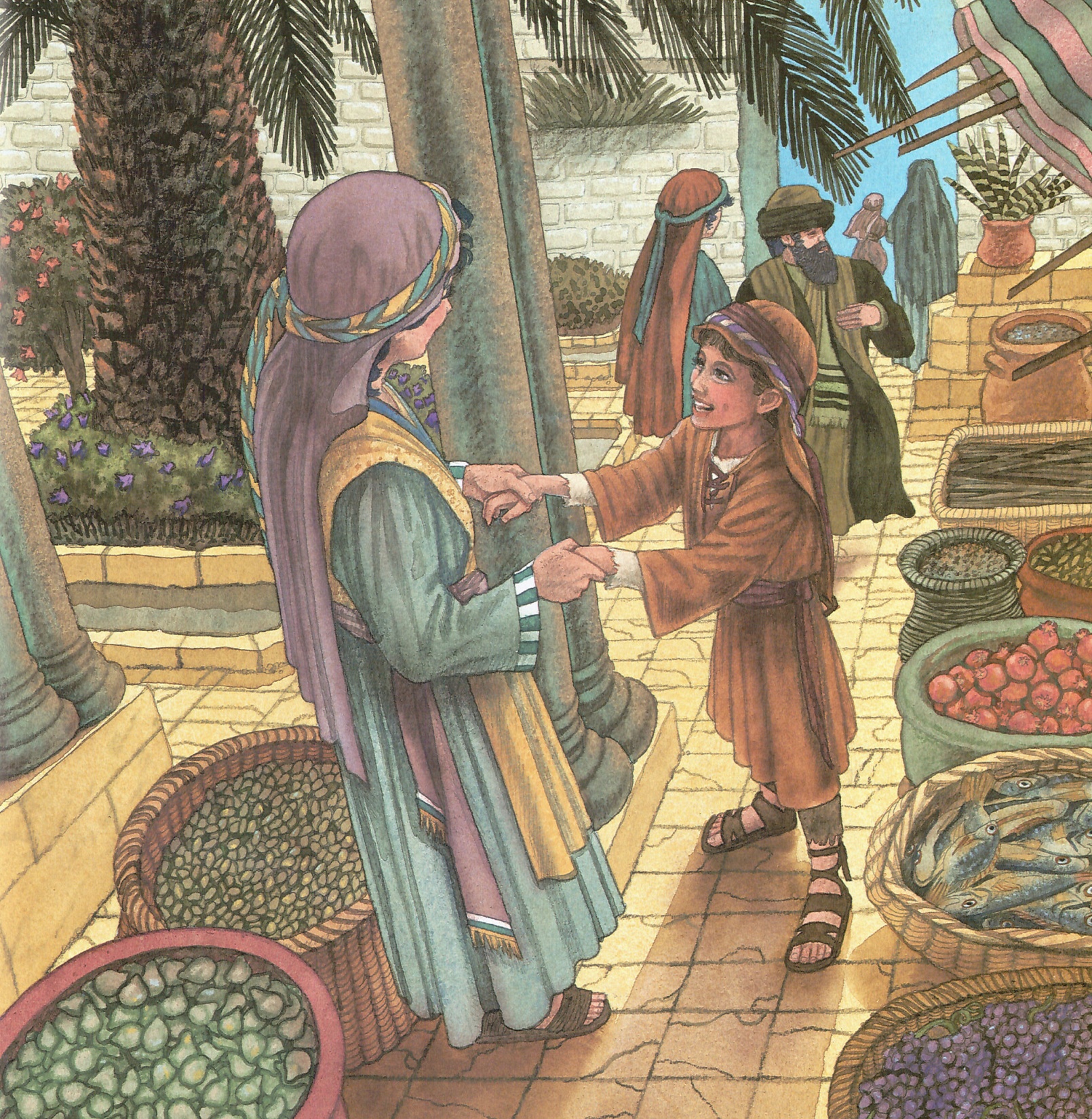 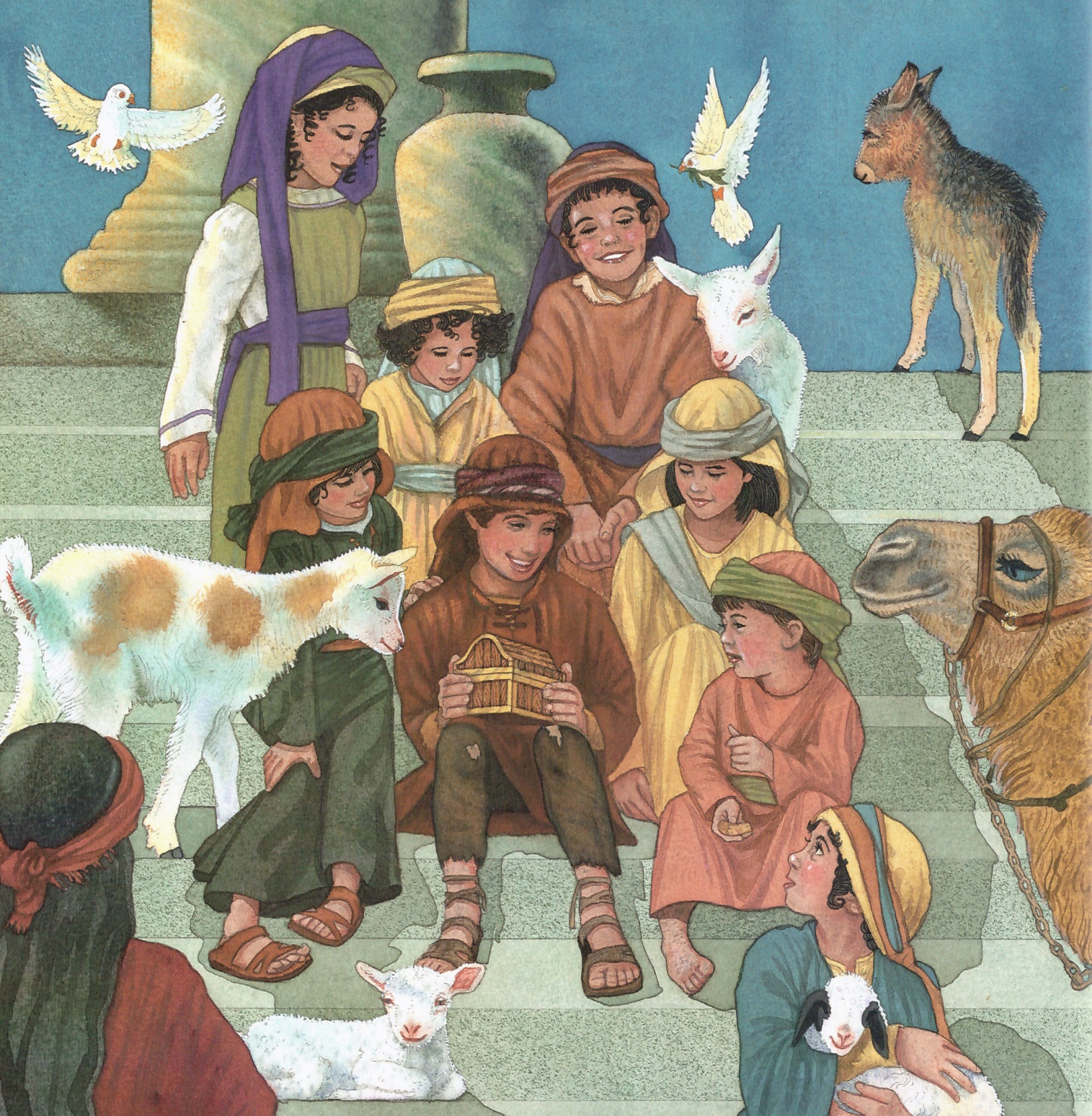